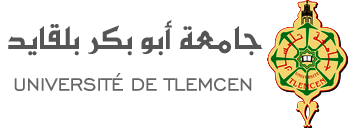 Département d’Informatique
3ème année Licence
Data warehouse et Data mining
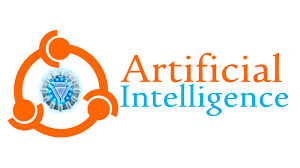 Mme Asma SARI née AMRAOUI
amraoui.asma@gmail.com
Année universitaire: 2022 - 2023
Sommaire
Data warehouse
Data mining
introduction
Le développement important qu’a connu le matériel informatique, et la baisse des coûts ont permis de construire de grandes bases de données à moindre frais.
 Malheureusement, il s’est avéré que la quantité phénoménale d’informations stockées  depuis qu’elles sont informatisées, est fortement sous-utilisée, alors qu’on pouvait exploiter ces données afin d’en extraire des connaissances.
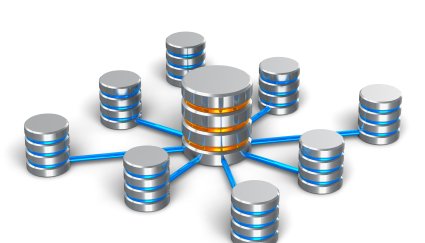 Data warehouse
مستودع البيانات
Entrepôt de données
Data warehouse (DW)
Formalisé pour la première fois en 1990.
 Une vision centralisée et universelle de toutes les informations de l'entreprise. C'est une structure qui à pour but, contrairement aux bases de données, de regrouper les données de l'entreprise pour des fins analytiques et pour aider à la décision stratégique. 
C'est un gigantesque tas d'informations épurées, organisées, historisées et provenant de plusieurs sources de données, servant aux analyses et à l'aide à la décision.
Data warehouse (DW)
Un DW est organisé de façon à ce que des non informaticiens puissent en comprendre la structure et l'exploiter.
Un DW est en lecture seule : on ne supprime JAMAIS des données d'un entrepôt puisque sa raison d'exister est de conserver tout changement.
Data warehouse (DW)
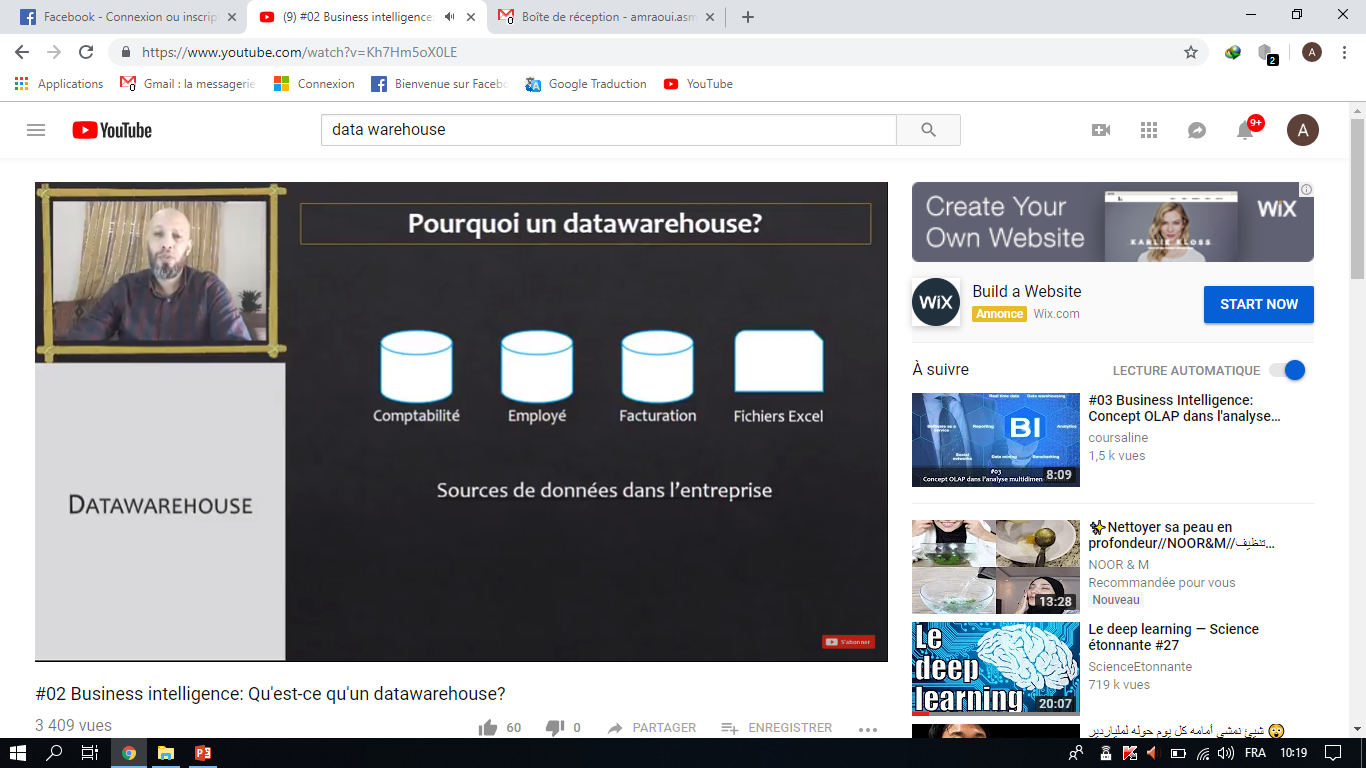 Data warehouse (DW)
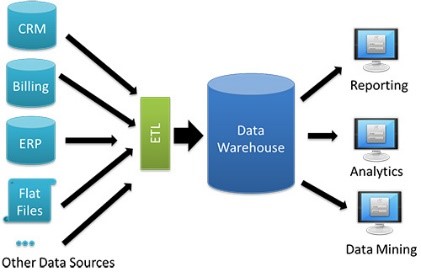 Data warehouse (DW)Structure hypercube
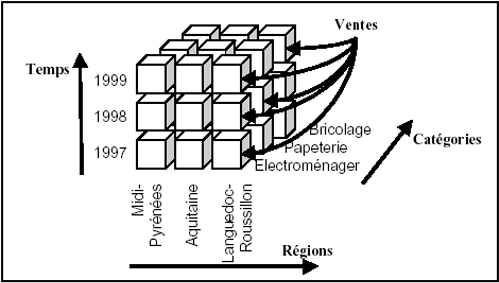 Data martMagasin de données
C'est un sous-ensemble de données dérivées du Data Warehouse ciblé sur un sujet unique».

 On peut donc créer plusieurs datamart correspondant au différent besoin des utilisateurs.
Data mining
بيانات التعدين
Fouille de données
Termes équivalents
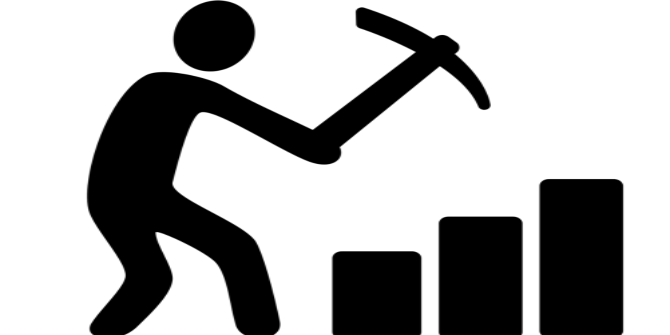 Exploration de données
Fouille de données
Forage de données
Prospection de données
Extraction de connaissances à partir de données
بيانات التعدين
التنقيب في البيانات
DATA MINING (DM)
C’est l’analyse des données sauvegardées dans le data warehouse .
DATA MINING (DM)
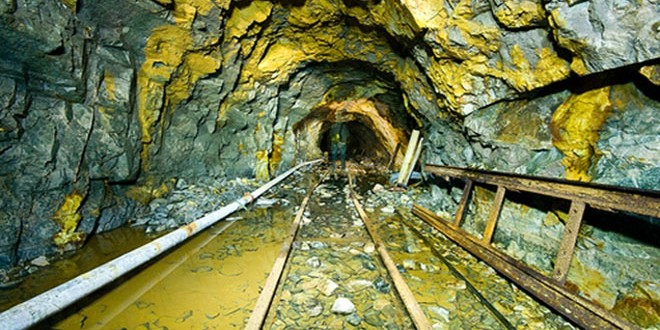 « Le Datamining peut être comparé 
au minage de l’or»
DATA MINING (DM)
Une nouvelle façon de faire de la statistique ?
Le Data Mining est un nouveau champ situé au croisement de la statistique et des technologies de l’information (bases de données, intelligence artificielle, apprentissage etc.) dont le but est de découvrir des structures dans de vastes ensembles de données.
DATA MINING (DM)
DATA MINING (DM)
Le Data Mining est né de:
L’évolution des SGBD vers l’informatique décisionnelle avec les DW.
Développement de la Gestion de la Relation Client (CRM) : Marketing client au lieu de marketing produit .
Recherches en Intelligence artificielle, apprentissage, extraction de connaissances.
DATA MINING (DM)
Le terme Data Mining désigne l’analyse de données depuis différentes perspectives et le fait de transformer ces données en informations utiles, en établissant des relations entre les données ou en repérant des patterns. 
Ces informations peuvent ensuite être utilisées par les entreprises pour augmenter un chiffre d’affaires ou pour réduire des coûts. 
Elles peuvent également servir à mieux comprendre une clientèle afin d’établir de meilleures stratégies marketing.
DATA MINING (DM)
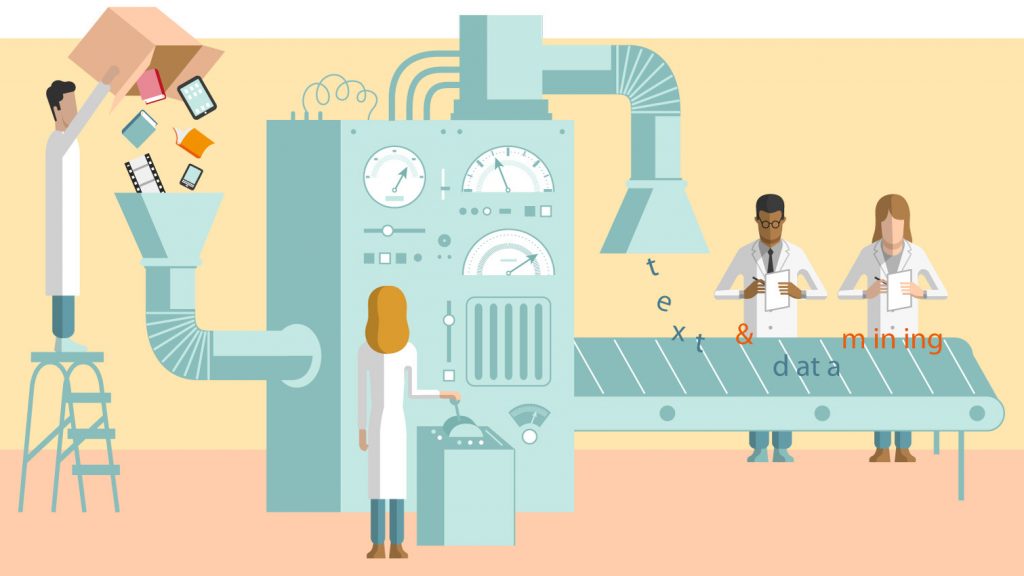 Intérêt du Data Mining
Trouver des structures originales et des corrélations informelles entre les données. 

Il permet de mieux comprendre les liens entre des phénomènes en apparence distincts et d'anticiper des tendances encore peu discernables.
Intérêt du Data Mining
On ne veut plus seulement savoir : 

« Combien de clients ont acheté tel produit pendant telle période ? »
 
 Mais : 

« Quel est leur profil ? » 
« Quels autres produits les intéresseront ? » 
« Quand seront-ils intéressés ? »
Processus du Data Mining
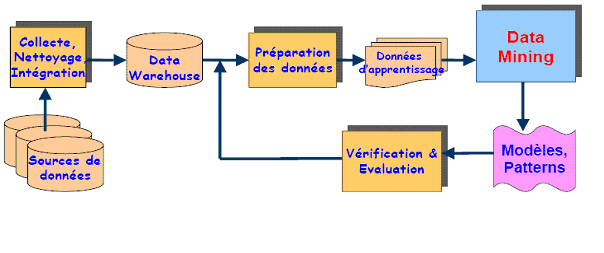 Etapes du Data Mining
Poser les problèmes
Rechercher des données 
Sélectionner les données pertinentes
Nettoyer des données
Transformer les variables
Rechercher le modèle
Evaluer le résultat
Intégrer la connaissance
Etapes du Data Mining
Poser les problèmes :
	Exposer le problème et où l’on définit les objectifs, le résultat attendu ainsi que les moyens de mesurer le succès de l’étape de datamining.
La formulation du problème 
La typologie du problème
Les  résultats attendus
Etapes du Data Mining
Rechercher des données :
	On détermine la structure générale des données ainsi que les règles utilisées pour les constituer. Il faut identifier les informations exploitables et vérifier leur qualité et leur facilité d’accès (documents papier, supports électroniques,…).

 
Sélectionner les données pertinentes :
	Le meilleur moyen  de créer un modèle est de rechercher des événements similaires dans le passé. 

	Cette étape de collecte et de sélection constitue une masse de travail très importante qui peut représenter jusqu’à 80% de la charge de travail globale du processus de data mining car la préparation de données en vue d’un traitement par logiciel de data mining nécessite une attention toute particulière : entrer une donnée fausse ou peu en rapport avec le sujet d’étude donnerait une information fausse ou erronée à la sortie.
Etapes du Data Mining
Nettoyer les données :
	La définition de la taille de la base d’exemples et le choix de son mode d’élaboration passent par un diagnostic de la qualité potentielle des données (erreurs de saisie, champs nuls, valeurs aberrantes) impose généralement  une phase de nettoyage des données. Celle-ci a pour objectif de corriger ou de contourner les inexactitudes ou les erreurs qui se sont glissés dans les données.     

Transformer les variables :
	Maintenant que les variables sont pertinentes et que les données sont fiables, il faut les transformer pour préparer le travail d’analyse. Il s’agit d’intervenir sur les variables pour faciliter leur exploitation par les outils de modélisation.
Etapes du Data Mining
Rechercher le modèle :
	La modélisation consiste à extraire la connaissance utile d’un ensemble de données bruitées et à la présenter sous une forme synthétique. Elle repose sur une recherche exploratoire, c'est-à-dire dépourvue de préjugés concernant les relations entre les données.
 
Evaluer le résultat :
	L’évaluation du résultat permet d’estimer la qualité du modèle, c’est à dire sa capacité à déterminer correctement les valeurs qu’il est censé avoir appris à calculer sur des cas nouveaux. Cette évaluation prend généralement une forme qualitative et une forme quantitative.
 
Intégrer les connaissances :
	La connaissance ne sert à rien tant qu’elle n’est pas convertie en décision puis en action.  Cette étape d’intégration de la connaissance consiste à implanter le modèle ou ses résultats dans les systèmes informatiques ou dans les processus de l’entreprise. C’est la transition du domaine des études au domaine opérationnel.
Domaines d’application
Organisme de crédit : pour décider d’accorder ou non un crédit en fonction du profil du demandeur, de sa demande, et des expériences passées de prêts ; 
Optimisation du nombre de places dans les avions, hôtels
Organisation des rayonnages dans les supermarchés en regroupant les produits qui sont généralement achetés ensemble .
Diagnostic médical
Commerce électronique, recommandation de produits
Dérivés du Data Mining
Web mining:
optimisation des sites
meilleure connaissance des 
Text mining:
statistique lexicale pour l’analyse des courriers, courriels, dépêches, comptes-rendus, brevets (langue naturelle) 
Image mining: 
reconnaissance automatique d’une forme ou d’un visage
détection d’une échographie anormale, d’une tumeur
Techniques du Data Mining
Classification et  segmentation
Clustering
Analyse prédictive
Arbres de décision 
Associations et analogies
Apprentissage automatique et réseaux de neurones.
 Algorithmes génétiques
Algorithmes Naïve Bayes, séries chronologiques, régression linéaire...
Outils de Data Mining
Commerciaux :
	• Simplicité du pilotage 
	• Techniques variées

 Universitaires  :
	• Spécifique à certaines techniques
	• Techniques publiées
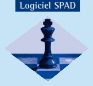 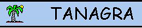 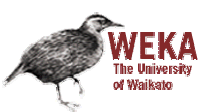 Récapitulatif
Un DataWarehouse est une base de données dans laquelle on centralise, normalise et historise toutes les données nécessaires à un système décisionnel.En clair, une base dans laquelle on range toutes les informations dont on va avoir besoin, on les nettoie et on les transforme de façon à les rendre plus facilement exploitable et, quand c'est possible, on construit de l'information à partir d'elle (historique, agrégations, ...).

Un Datamart est un DataWarehouse en plus petit, souvent dédié à une thématique (comptabilité, commerce, finances, RH). On remplis un Datamart à partir d'un DataWarehouse dans lequel on ne prend que les informations dont on a besoin pour traiter le sujet en question.

Le DatamMining, c'est un grand mot pour décrire toutes les techniques permettant d'extraire du sens à partir d'une masse brute de données et de faire, dans la mesure du possible, de la prédiction sur ces données.